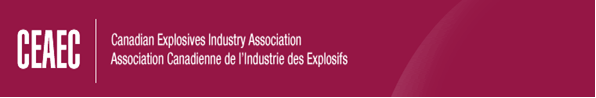 MTT Committee Updates
MTT Committee Updates
November 16, 2017
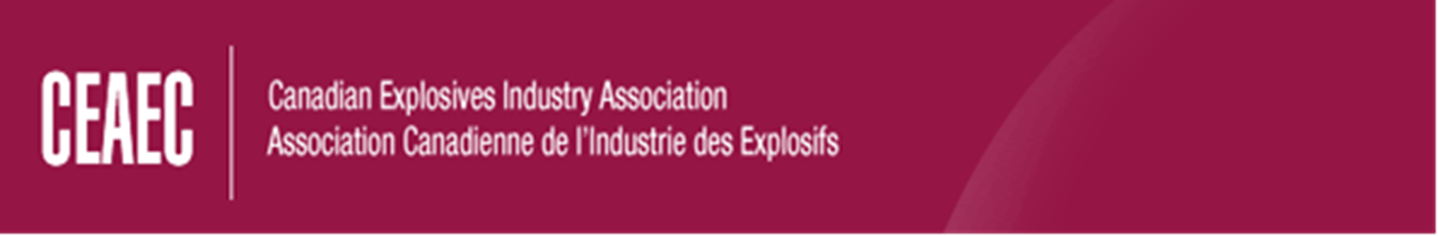 Third Party As-Built Inspections


A letter has been sent to ERD for their consideration.

Essentially, if there are no significant findings during the first two inspections of a particular design of MPU, then the inspection requirement will be waived until the 10th unit is built.

We have not received acceptance from ERD to date.
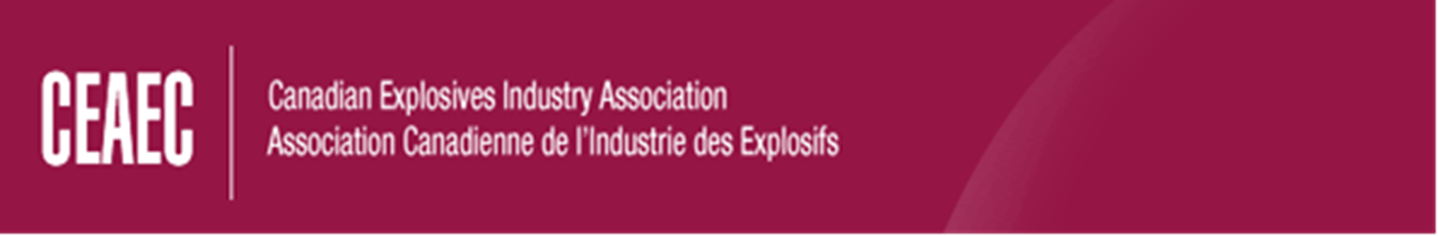 NEEQ FOR UNSENSITIZED BULK PRODUCTS

After significant consultation and drafting, a proposal is ready to be sent to ERD.

The CEAEC proposal states that if an unsensitized bulk product can be show to meet certain criteria (basically a UN3375 and <75% TNT) then the Industry could apply a NEEQ for the product.

Our proposal is to apply a 75% NEEQ to unsensitized bulk products

Example: A 40,000KG silo of unsensitized bulk product would be considered as 30,000KG for QD purposes.

			40,000Kg x 0.75 = 30,000Kg
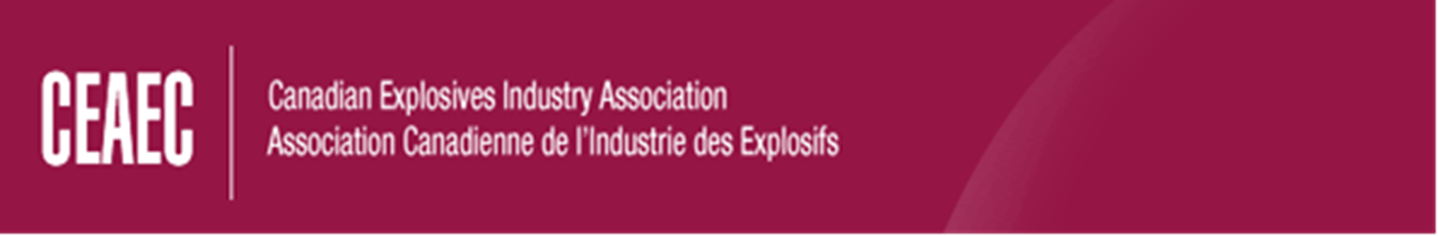 STRUCTUAL INTEGRITY INSPECTIONS ON TC423 TANKS

CEAEC will submit a Docket Request during the upcoming B620 Review in Ottawa in January 2018.

The submission is going to differentiate between Highway Tankers and tanks mounted to MPU’s.

The submission is also going to try and differentiate between different Highway Tankers of differing construction types.